Dati relativi alla «Rivista» nel 2024
La «Rivista» è uno strumento affermato di Parkinson Svizzera per raggiungere in modo diretto le persone toccate dal Parkinson, i loro congiunti, i professionisti e chiunque sia interessato all’argomento. La «Rivista» si distingue per i suoi articoli ben documentati e d’attualità. Nella «Rivista» riportiamo le ultime novità dal mondo della ricerca scientifica svizzera ed estera, nonché informazioni utili al pubblico dei nostri lettori. 
Approfittate di questa vetrina per pubblicizzare il vostro messaggio in modo mirato.
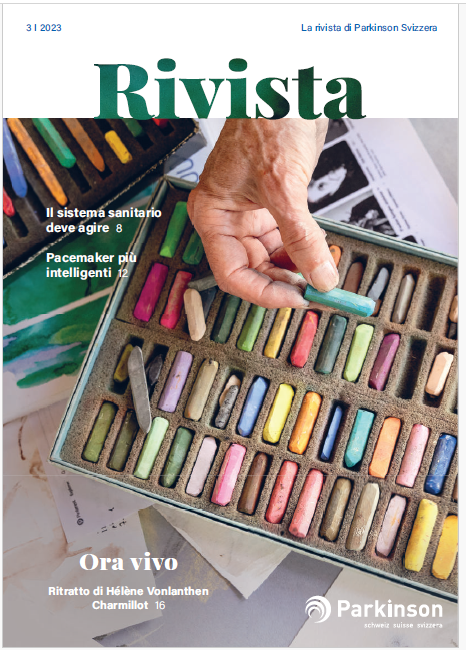 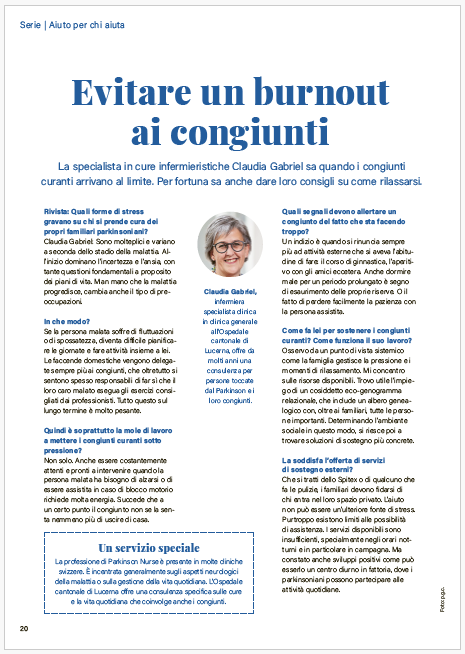 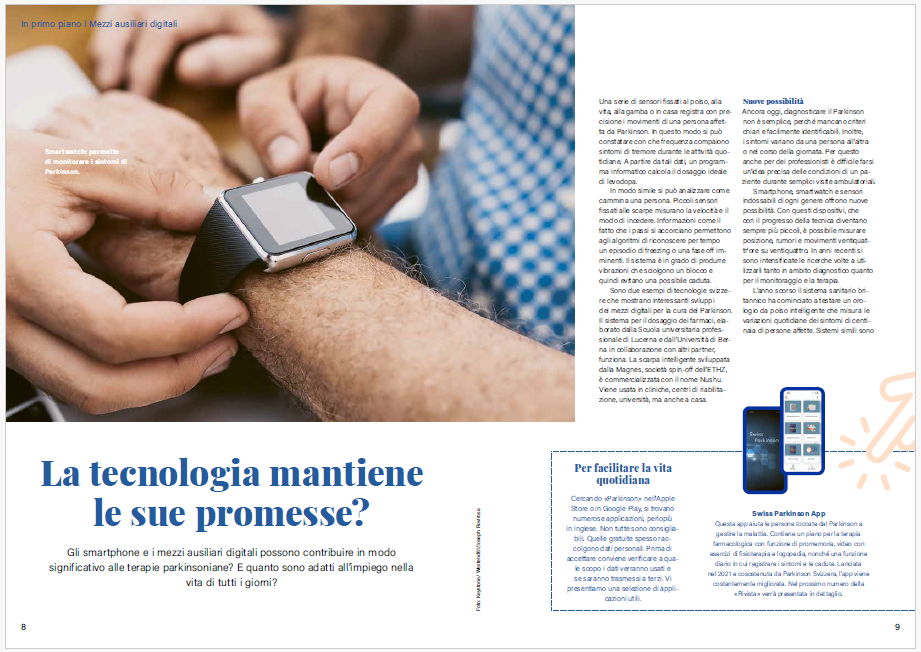 Raggio d’azione e tiratura
Formato e prezzo
1/4 verticale
1/4 orizzontale
1/2 orizzontale
1/1
1/2 verticale